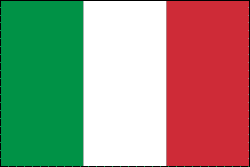 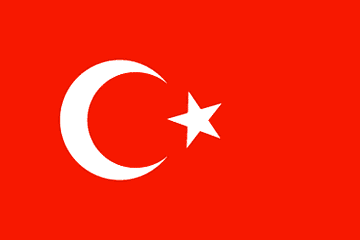 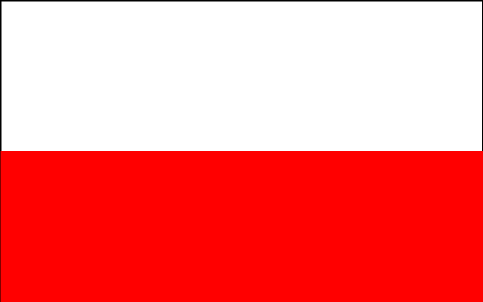 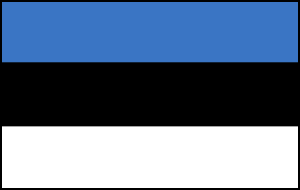 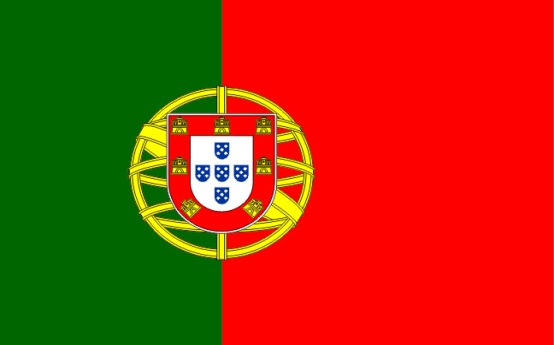 Portuguese lesson
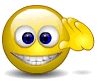 English                                               Portuguese
Hello                       		            Olá
Welcome                                            Bem-vindo
Good morning                                   Bom dia
Good afternoon  		            Boa tarde
Good night                                         Boa noite
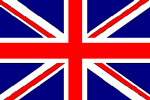 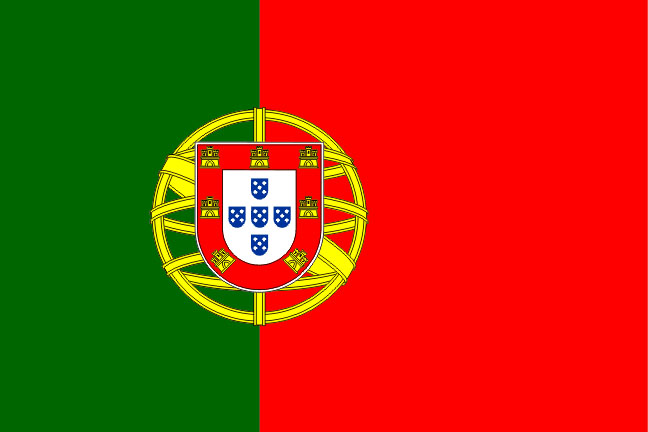 Yes 						Sim
No						Não
Thanks 					Obrigada
You’re welcome				De nada
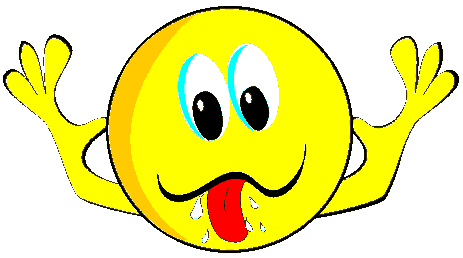 How are you?                                Como estás? 
I’m fine, thanks.                            Estou bem, obrigada.
What’s your name?                      Como te chamas?
My name is … 		            Eu chamo-me …
How old are you?                          Que idade tens?
Where are you from?                   De onde és?
Nice to meet you.                          Prazer em conhecer-te.
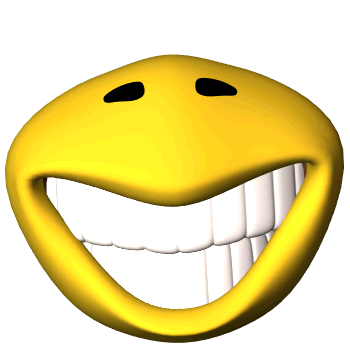 Are you enjoying the trip?              Estás a gostar da viagem?
Yes, I am.                                            Sim, estou.
How was your flight?                       Como foi o teu voo?



Where is the…?                                 Onde é ….? 
How much is this?                            Quanto custa isto?
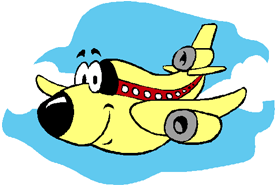 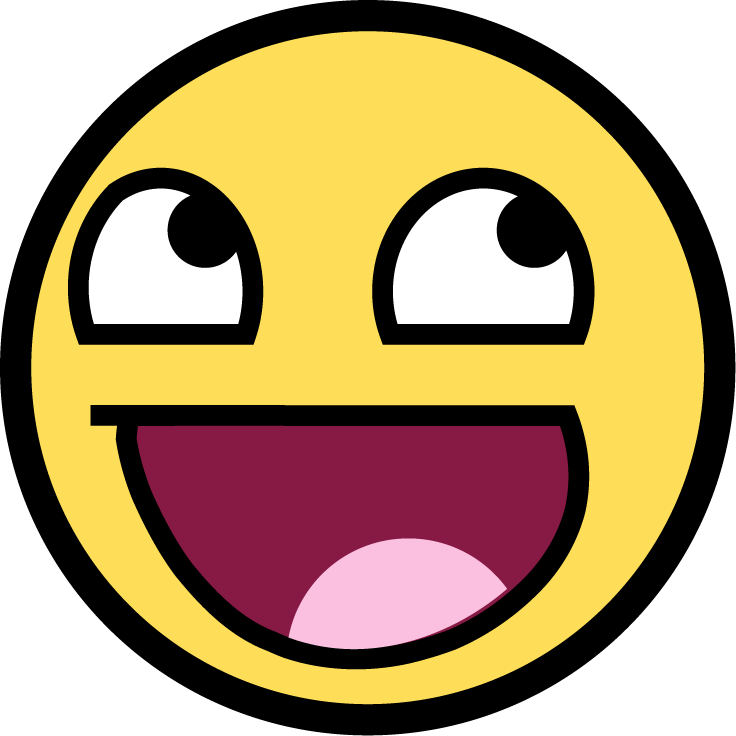 Do you need anything?                     Precisas de alguma coisa?
Would you like to go to the party?       Queres ir à festa?
Do you want to go home ?                    Queres ir para casa? 
Do you want to dance?	  	           Tu queres dançar?
Man					                           Homem
Woman				                           Mulher
Child                          			                           Criança
Father                                                    	               Pai
Mother                                                                           Mãe
Sister                                                                               Irmã
Brother			                                        Irmão
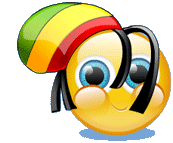 Colours
White                                                           Branco
     Black                                                             Preto
     Blue                                                               Azul	
	 Red                                                                 Vermelho
   	 Pink			                               Cor-de-rosa
	 Green		                                          Verde
	 Grey		                                          Cinzento
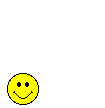